2020
互联网SEO优化模板
框架完整 / 所有文字可以修改 / 图片可以替换
添加标题内容
添加标题内容
01
02
目录
CONTENTS
添加标题内容
添加标题内容
03
04
01 添加标题内容
此处添加详细文本描述，建议与标题相关并符合整体语言风格，语言描述尽量简洁生动。尽量将每页幻灯片的字数控制在  200字以内，据统计每页幻灯片的最好控制在5分钟之内。
添加标题内容
Put Your Awesome Subtitle
此处添加详细文本描述，建议与标题相关并符合整体语言风格，语言描述尽量简洁生动。尽量将每页幻灯片的字数控制在  200字以内，据统计每页幻灯片的最好控制在5分钟之内。
1
2
3
4
58%
Lorem ipsum dolor sit amet,  temportur.
此处添加详细文本描述，建议与标题相关并符合整体语言风格
此处添加详细文本描述，建议与标题相关并符合整体语言风格
此处添加详细文本描述，建议与标题相关并符合整体语言风格
此处添加详细文本描述，建议与标题相关并符合整体语言风格
此处添加详细文本描述，建议与标题相关并符合整体语言风格
添加标题内容
Put Your Awesome Subtitle
此处添加详细文本描述，建议与标题相关并符合整体语言风格，语言描述尽量简洁生动。尽量将每页幻灯片的字数控制在  200字以内，据统计每页幻灯片的最好控制在5分钟之内。
添加标题内容
此处添加详细文本描述，建议与标题相关并符合整体语言风格
添加标题内容
此处添加详细文本描述，建议与标题相关并符合整体语言风格
添加标题内容
此处添加详细文本描述，建议与标题相关并符合整体语言风格
添加标题内容
Put Your Awesome Subtitle
添加标题内容
添加标题内容
此处添加详细文本描述，建议与标题相关并符合整体语言风格
此处添加详细文本描述，建议与标题相关并符合整体语言风格
添加标题内容
添加标题内容
此处添加详细文本描述，建议与标题相关并符合整体语言风格
此处添加详细文本描述，建议与标题相关并符合整体语言风格
添加标题内容
添加标题内容
此处添加详细文本描述，建议与标题相关并符合整体语言风格
此处添加详细文本描述，建议与标题相关并符合整体语言风格
SWOT战略分析
Put Your Awesome Subtitle
我们的优势
我们的劣势
此处添加详细文本描述，建议与标题相关并符合整体语言风格
此处添加详细文本描述，建议与标题相关并符合整体语言风格
S
W
O
T
我们的机遇
我们的威胁
此处添加详细文本描述，建议与标题相关并符合整体语言风格
此处添加详细文本描述，建议与标题相关并符合整体语言风格
添加标题内容
Put Your Awesome Subtitle
添加标题内容
添加标题内容
此处添加详细文本描述，建议与标题相关并符合整体语言风格
此处添加详细文本描述，建议与标题相关并符合整体语言风格
添加标题内容
添加标题内容
此处添加详细文本描述，建议与标题相关并符合整体语言风格
此处添加详细文本描述，建议与标题相关并符合整体语言风格
02 添加标题内容
此处添加详细文本描述，建议与标题相关并符合整体语言风格，语言描述尽量简洁生动。尽量将每页幻灯片的字数控制在  200字以内，据统计每页幻灯片的最好控制在5分钟之内。
添加标题内容
Put Your Awesome Subtitle
添加标题内容
添加标题内容
此处添加详细文本描述，建议与标题相关并符合整体语言风格
此处添加详细文本描述，建议与标题相关并符合整体语言风格
添加标题内容
此处添加详细文本描述，建议与标题相关并符合整体语言风格
添加标题内容
此处添加详细文本描述，建议与标题相关并符合整体语言风格
添加标题内容
添加标题内容
此处添加详细文本描述，建议与标题相关并符合整体语言风格
此处添加详细文本描述，建议与标题相关并符合整体语言风格
添加标题内容
Put Your Awesome Subtitle
添加标题内容
此处添加详细文本描述，建议与标题相关并符合整体语言风格
添加标题内容
此处添加详细文本描述，建议与标题相关并符合整体语言风格
添加标题内容
此处添加详细文本描述，建议与标题相关并符合整体语言风格
添加标题内容
此处添加详细文本描述，建议与标题相关并符合整体语言风格
添加标题内容
Put Your Awesome Subtitle
添加标题内容
添加标题内容
此处添加详细文本描述，建议与标题相关并符合整体语言风格
此处添加详细文本描述，建议与标题相关并符合整体语言风格
******
添加标题内容
添加标题内容
此处添加详细文本描述，建议与标题相关并符合整体语言风格
此处添加详细文本描述，建议与标题相关并符合整体语言风格
添加标题内容
添加标题内容
此处添加详细文本描述，建议与标题相关并符合整体语言风格
此处添加详细文本描述，建议与标题相关并符合整体语言风格
添加标题内容
Put Your Awesome Subtitle
添加标题内容
38K
此处添加详细文本描述，建议与标题相关并符合整体语言风格此处添加详细文本描述，建议与标题相关并符合整体语言风格
添加标题内容
72%
添加标题内容
65%
添加标题内容
60%
Forest Company
珞添加标题内容
Put Your Awesome Subtitle
1
2
3
添加标题内容
添加标题内容
添加标题内容
此处添加详细文本描述，建议与标题相关并符合整体语言风格
此处添加详细文本描述，建议与标题相关并符合整体语言风格
此处添加详细文本描述，建议与标题相关并符合整体语言风格
6
5
4
添加标题内容
添加标题内容
添加标题内容
此处添加详细文本描述，建议与标题相关并符合整体语言风格
此处添加详细文本描述，建议与标题相关并符合整体语言风格
此处添加详细文本描述，建议与标题相关并符合整体语言风格
03 添加标题内容
此处添加详细文本描述，建议与标题相关并符合整体语言风格，语言描述尽量简洁生动。尽量将每页幻灯片的字数控制在  200字以内，据统计每页幻灯片的最好控制在5分钟之内。
珞添加标题内容
Put Your Awesome Subtitle
添加标题内容
添加标题内容
此处添加详细文本描述，建议与标题相关并符合整体语言风格
此处添加详细文本描述，建议与标题相关并符合整体语言风格
添加标题内容
添加标题内容
此处添加详细文本描述，建议与标题相关并符合整体语言风格
此处添加详细文本描述，建议与标题相关并符合整体语言风格
添加标题内容
添加标题内容
此处添加详细文本描述，建议与标题相关并符合整体语言风格
此处添加详细文本描述，建议与标题相关并符合整体语言风格
添加标题内容
添加标题内容
此处添加详细文本描述，建议与标题相关并符合整体语言风格
此处添加详细文本描述，建议与标题相关并符合整体语言风格
添加标题内容
Put Your Awesome Subtitle
58%
此处添加详细文本描述，建议与标题相关并符合整体语言风格
此处添加详细文本描述，建议与标题相关并符合整体语言风格此处添加详细文本描述，建议与标题相关并符合整体语言风格
65%
70%
77%
62%
84%
添加标题内容
Put Your Awesome Subtitle
SEO Option1
58%
此处添加详细文本描述，建议与标题相关并符合整体语言风格
此处添加详细文本描述，建议与标题相关并符合整体语言风格此处添加详细文本描述，建议与标题相关并符合整体语言风格
SEO Option5
此处添加详细文本描述，建议与标题相关并符合整体语言风格
此处添加详细文本描述，建议与标题相关并符合整体语言风格
1
2
SEO Option2
此处添加详细文本描述，建议与标题相关并符合整体语言风格
此处添加详细文本描述，建议与标题相关并符合整体语言风格
3
4
此处添加详细文本描述，建议与标题相关并符合整体语言风格
SEO Option4
5
SEO Option3
添加标题内容
Put Your Awesome Subtitle
90%
此处添加详细文本描述，建议与标题相关并符合整体语言风格
此处添加详细文本描述，建议与标题相关并符合整体语言风格此处添加详细文本描述，建议与标题相关并符合整体语言风格
78%
此处添加详细文本描述，建议与标题相关并符合整体语言风格
此处添加详细文本描述，建议与标题相关并符合整体语言风格此处添加详细文本描述，建议与标题相关并符合整体语言风格
添加标题内容
Put Your Awesome Subtitle
此处添加详细文本描述，建议与标题相关并符合整体语言风格
58%
添加标题内容
此处添加详细文本描述，建议与标题相关并符合整体语言风格

此处添加详细文本描述，建议与标题相关并符合整体语言风格

此处添加详细文本描述，建议与标题相关并符合整体语言风格
此处添加详细文本描述，建议与标题相关并符合整体语言风格
1
此处添加详细文本描述，建议与标题相关并符合整体语言风格
2
此处添加详细文本描述，建议与标题相关并符合整体语言风格
3
Forest Company
04 添加标题内容
此处添加详细文本描述，建议与标题相关并符合整体语言风格，语言描述尽量简洁生动。尽量将每页幻灯片的字数控制在  200字以内，据统计每页幻灯片的最好控制在5分钟之内。
添加标题内容
Put Your Awesome Subtitle
16.67%
16.67%
此处添加详细文本描述，建议与标题相关并符合整体语言风格
此处添加详细文本描述，建议与标题相关并符合整体语言风格
16.67%
16.67%
此处添加详细文本描述，建议与标题相关并符合整体语言风格
此处添加详细文本描述，建议与标题相关并符合整体语言风格
16.67%
16.67%
此处添加详细文本描述，建议与标题相关并符合整体语言风格
此处添加详细文本描述，建议与标题相关并符合整体语言风格
添加标题内容
Put Your Awesome Subtitle
添加标题内容
添加标题内容
此处添加详细文本描述，建议与标题相关并符合整体语言风格
此处添加详细文本描述，建议与标题相关并符合整体语言风格
添加标题内容
添加标题内容
此处添加详细文本描述，建议与标题相关并符合整体语言风格
此处添加详细文本描述，建议与标题相关并符合整体语言风格
添加标题内容
添加标题内容
此处添加详细文本描述，建议与标题相关并符合整体语言风格
此处添加详细文本描述，建议与标题相关并符合整体语言风格
优秀团队
Put Your Awesome Subtitle
代用名
代用名
代用名
代用名
Founder/CEO
Designer
Coder
Marketing
PTS
PTS
PTS
PTS
AI
AI
AI
AI
PPT
PPT
PPT
PPT
成功案例展示
Put Your Awesome Subtitle
添加标题内容
添加标题内容
添加标题内容
此处添加详细文本描述，建议与标题相关并符合整体语言风格
此处添加详细文本描述，建议与标题相关并符合整体语言风格
此处添加详细文本描述，建议与标题相关并符合整体语言风格
添加标题内容
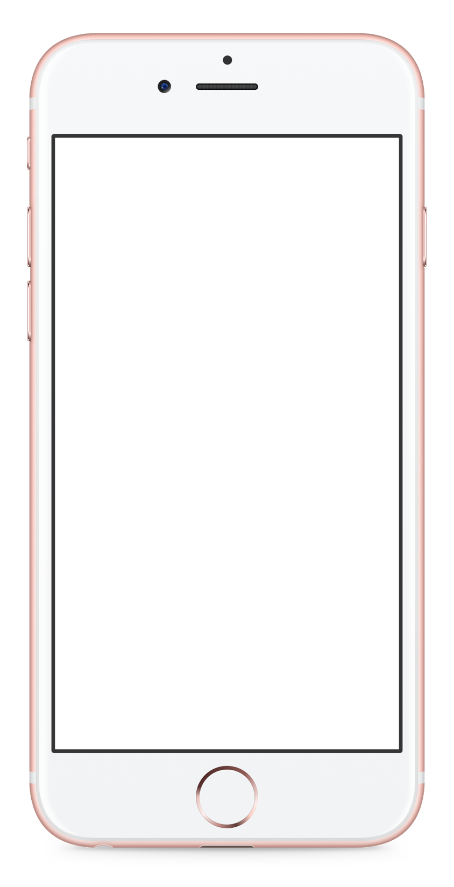 Put Your Awesome Subtitle
添加标题内容
此处添加详细文本描述，建议与标题相关并符合整体语言风格
添加标题内容
添加标题内容
此处添加详细文本描述，建议与标题相关并符合整体语言风格
此处添加详细文本描述，建议与标题相关并符合整体语言风格
添加标题内容
添加标题内容
此处添加详细文本描述，建议与标题相关并符合整体语言风格
此处添加详细文本描述，建议与标题相关并符合整体语言风格
添加标题内容
Put Your Awesome Subtitle
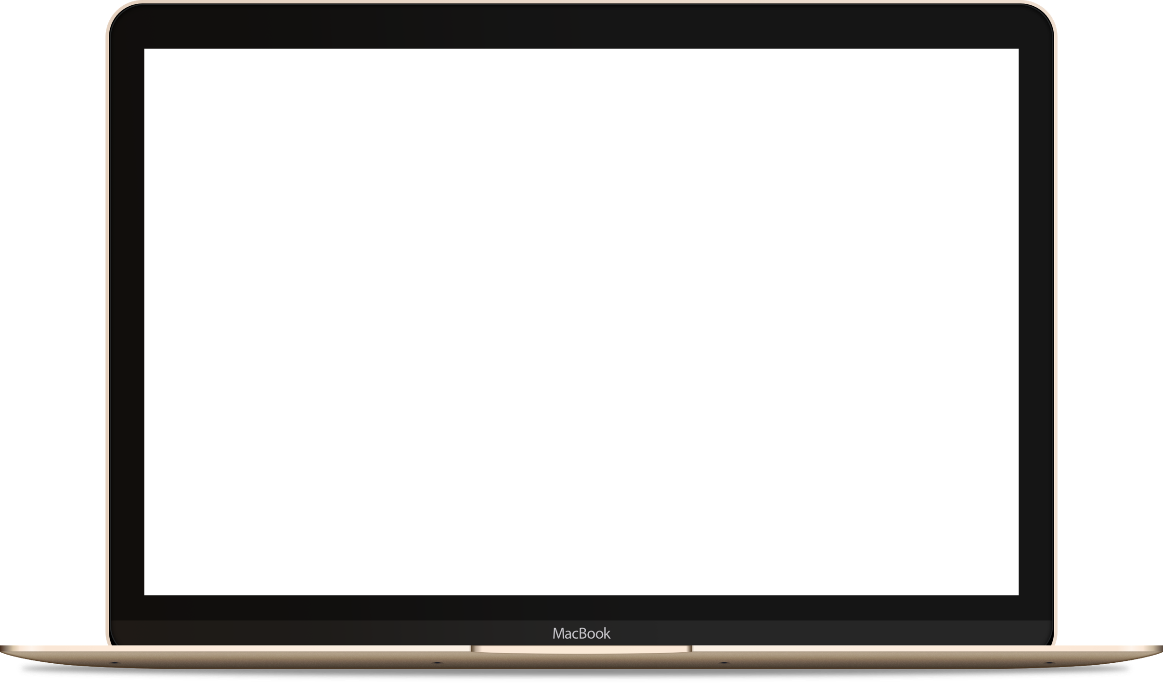 添加标题内容
此处添加详细文本描述，建议与标题相关并符合整体语言风格
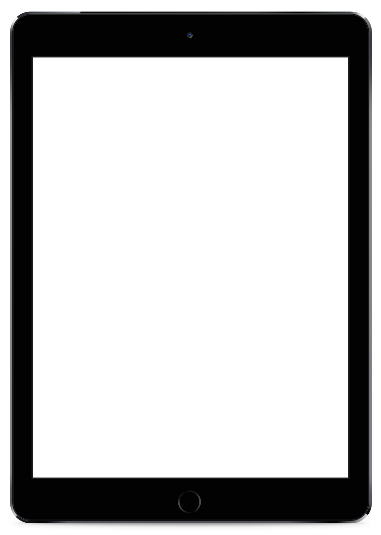 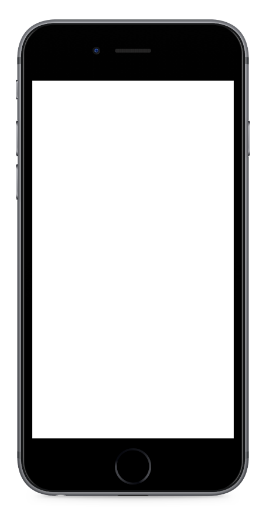 添加标题内容
此处添加详细文本描述，建议与标题相关并符合整体语言风格
添加标题内容
此处添加详细文本描述，建议与标题相关并符合整体语言风格
2020
THANK YOU
框架完整 / 所有文字可以修改 / 图片可以替换